Fractions, Decimals and Percent
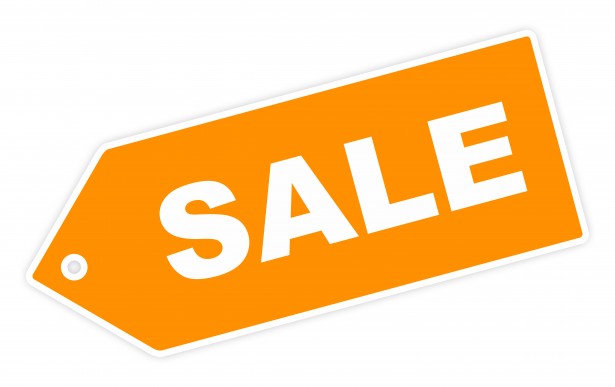 TeacherTwins©2015
Warm Up
Tell the fraction, decimal and percent for each model.

1).   			   2).
Fraction, Decimal, Percent Flippable
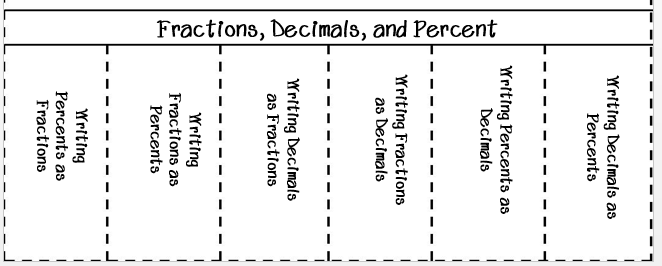 Writing Decimals as Percents

Multiply the decimal by 100.

Ex:  0.2       0.2  x 100 = 20%
Writing Decimals as Fractions

Use place value to write decimal as a fraction. Then simplify.

Ex: 0.75  is 75 hundredths  or 75/100.

75/100  = ¾
Writing Percents as Fractions

Write the percent as a fraction over 100. Then simplify.

Ex:  80%     80/100 = 4/5
0.50, 50%
0.60, 60%
0.875, 87.5%
Closure
37.5%  and 0.375